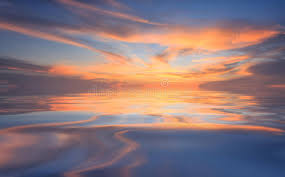 TWO HEARTS ALL ALONG BELIEVE TO RISE  UP FLYING AS BIRDS IN DIFFERENT DIRECTIONS
ALL THIS TIME IT HAS BEEN HARD BUT I DON’T WANT TO GIVE UP
LIFE IS MADE OF DIFFERENT DIRECTIONS
HOPE
THE REASON WHY I’M HOLDING YOU, IS THAT I WANT TO TELL YOU: DON’T GIVE UP, YOU CAN COUNT ON ME
I HOPE IN LIVING
WE ARE LIKE BIRDS THAT ALWAYS HOPE TO STAY HIGH
Luca
Eleonora
Gabriele
Sabrina
Alessia
Marta
WHEN YOU ARE LOW IN SPIRITS THE ONLY ONE WHO CAN HELP YOU IS YOURSELF
Asia
LIFE IS MADE OF DIFFERENT DIRECTIONS DON’T GIVE UP AND KEEP  BELIEVING   IN YOU
Iside